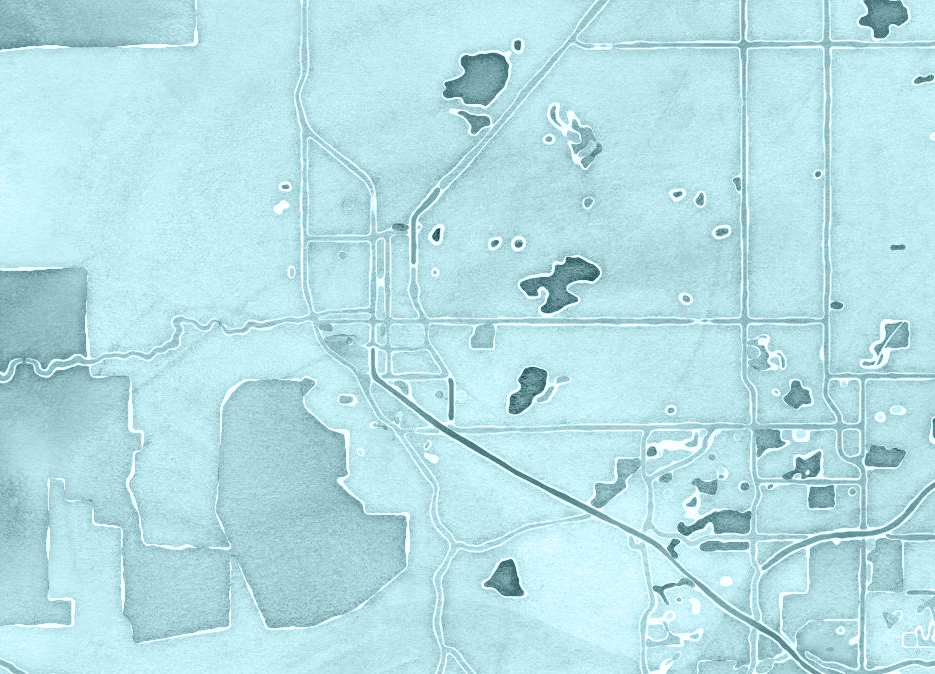 Flood Mapping: Hydrology and Communities
    2013 Boulder Floods
Presented by: Sandra Sweat                                                   Fall 2015                                        Professor: Dr. David Maidment
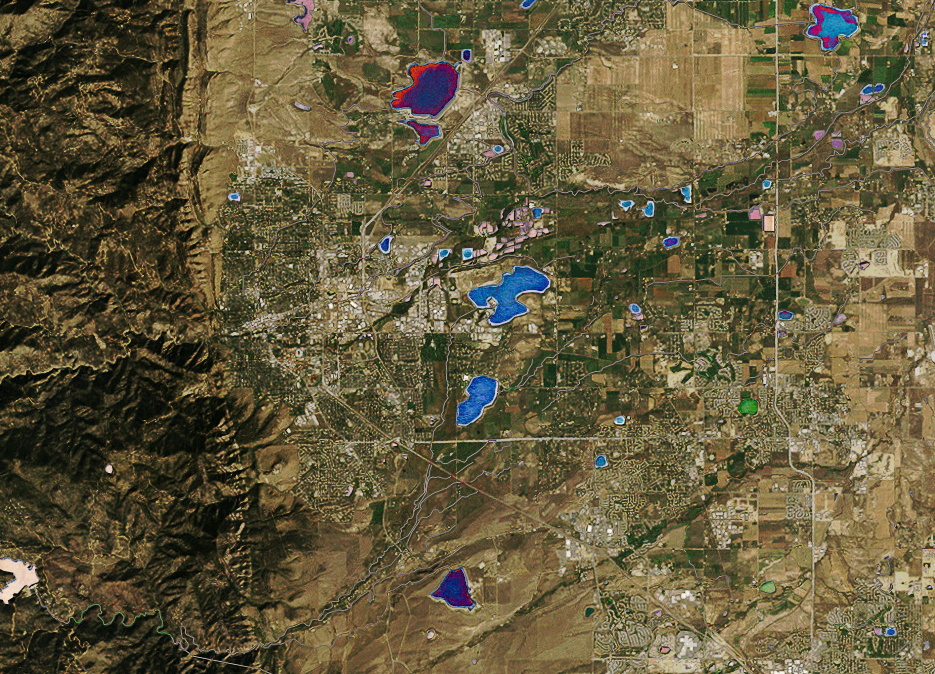 Objectives

Understand the relationship of hydrology and community data sources.

Look at how people interact with flood events.

Visualizations:

What types of visualizations can be made to represent a flooded area – both in GIS and in other representations?
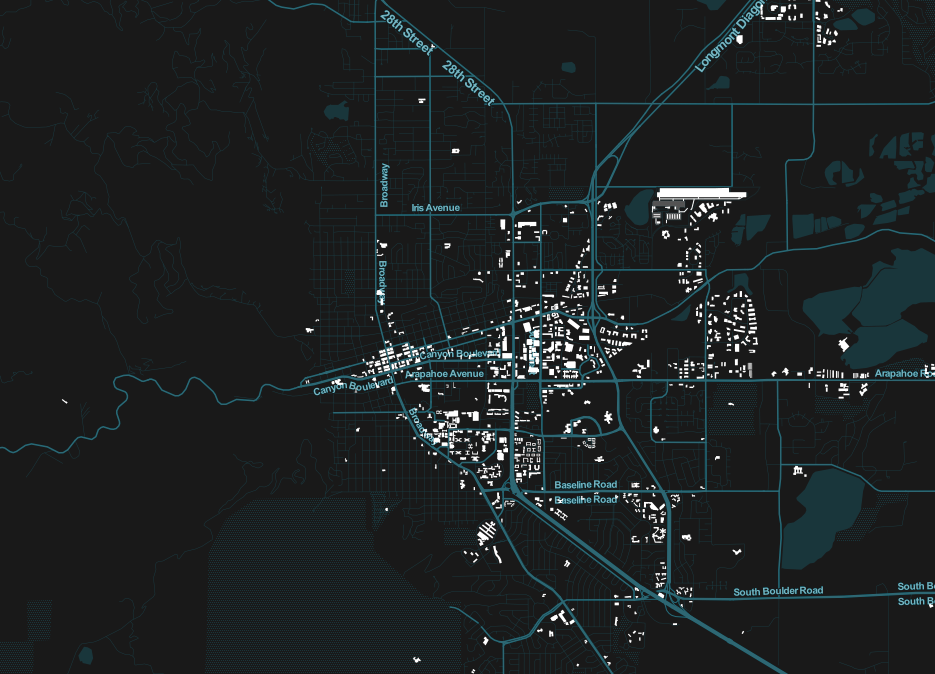 Data
Hydrology

USGS
ArcMap connected data
FEMA 
NOAA
Community

CMS 
Census 2010
National Weather Service
ESRI 
Twitter
Newspapers
Journal and Government Papers
Zip Codes
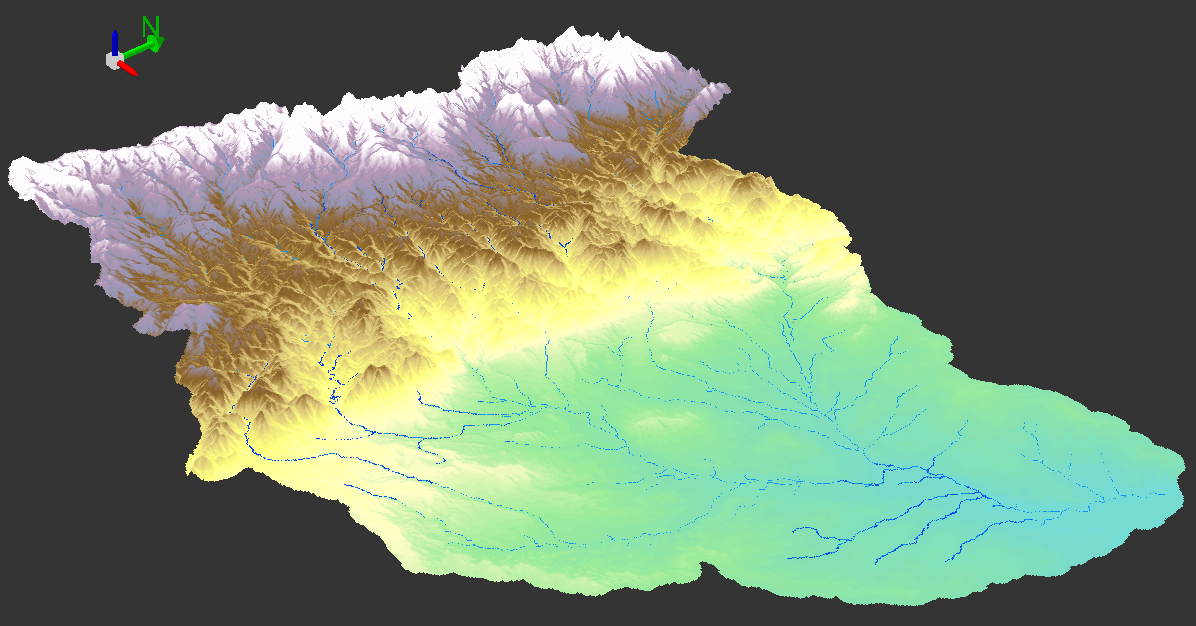 St. Vrain Watershed
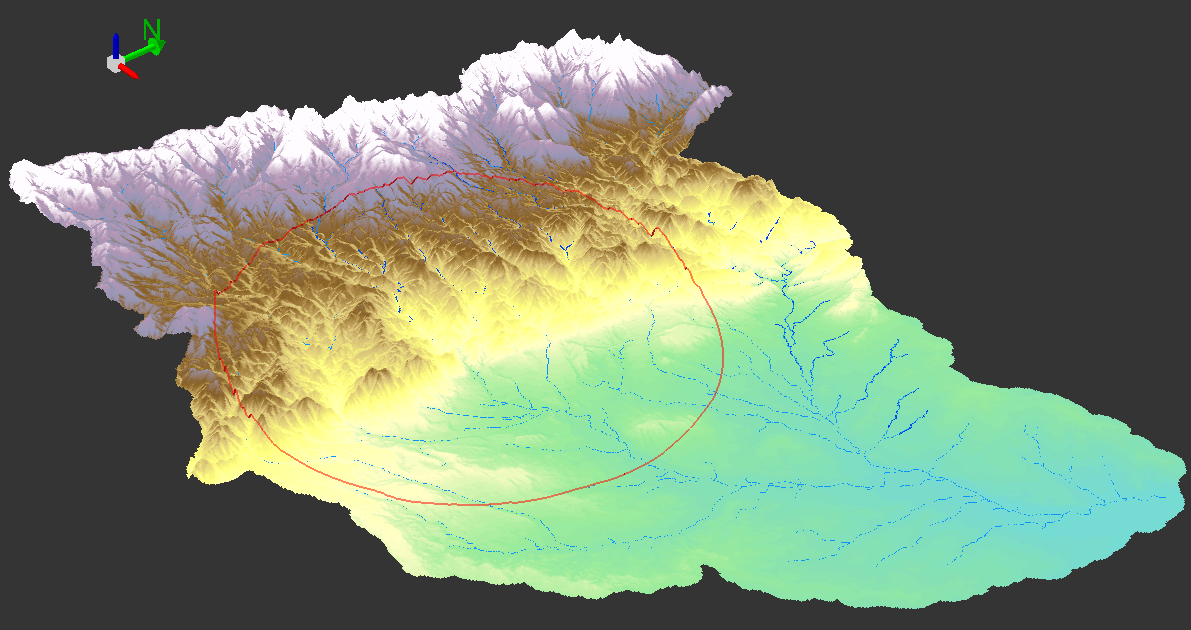 St. Vrain Watershed
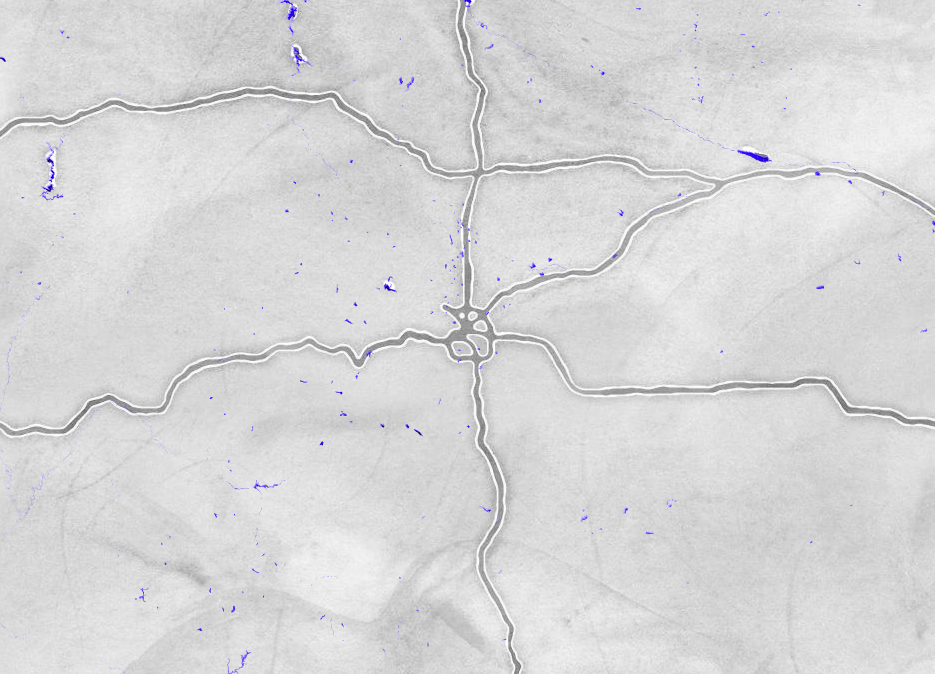 Catchments and Gages
Land Cover
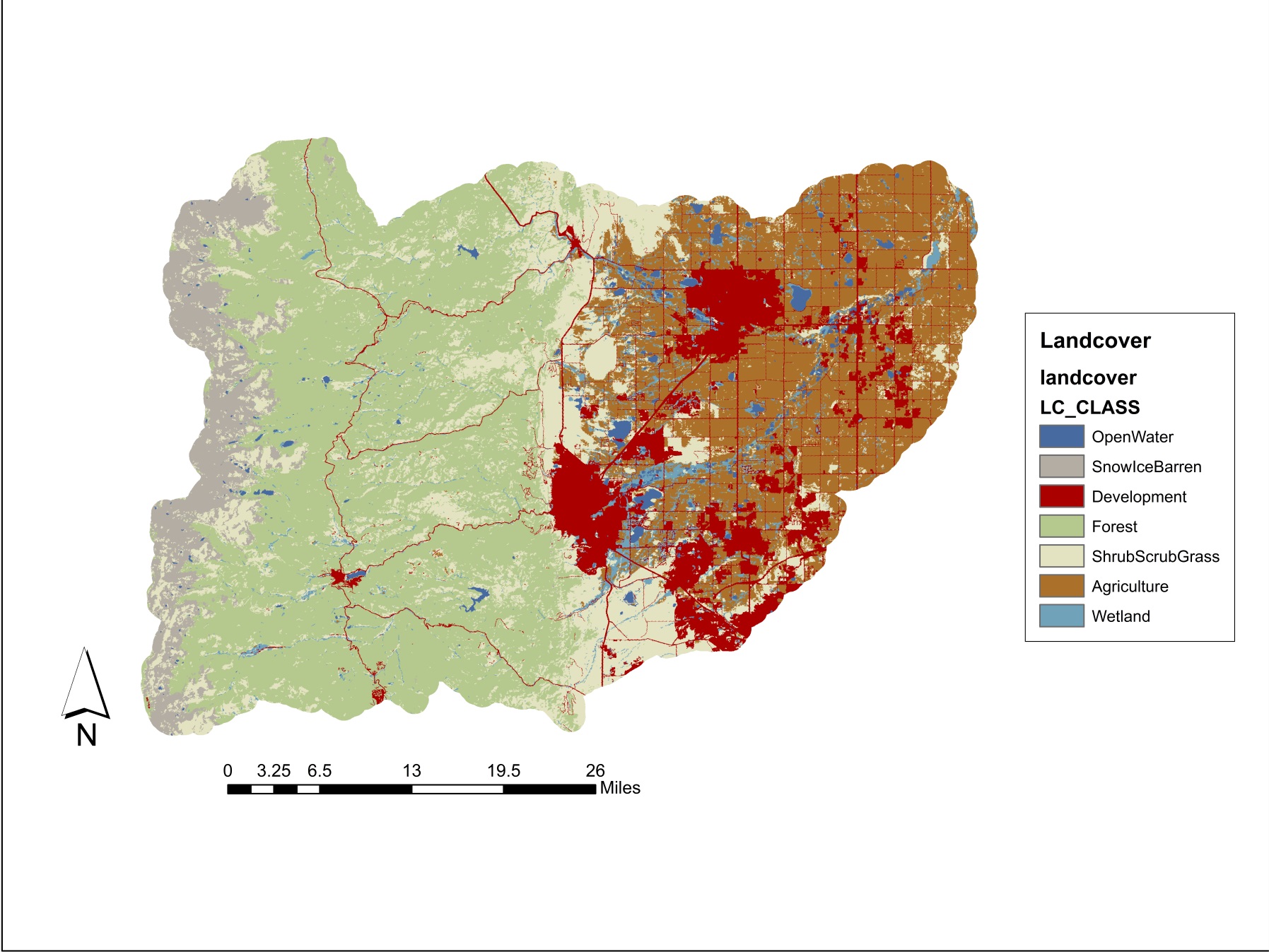 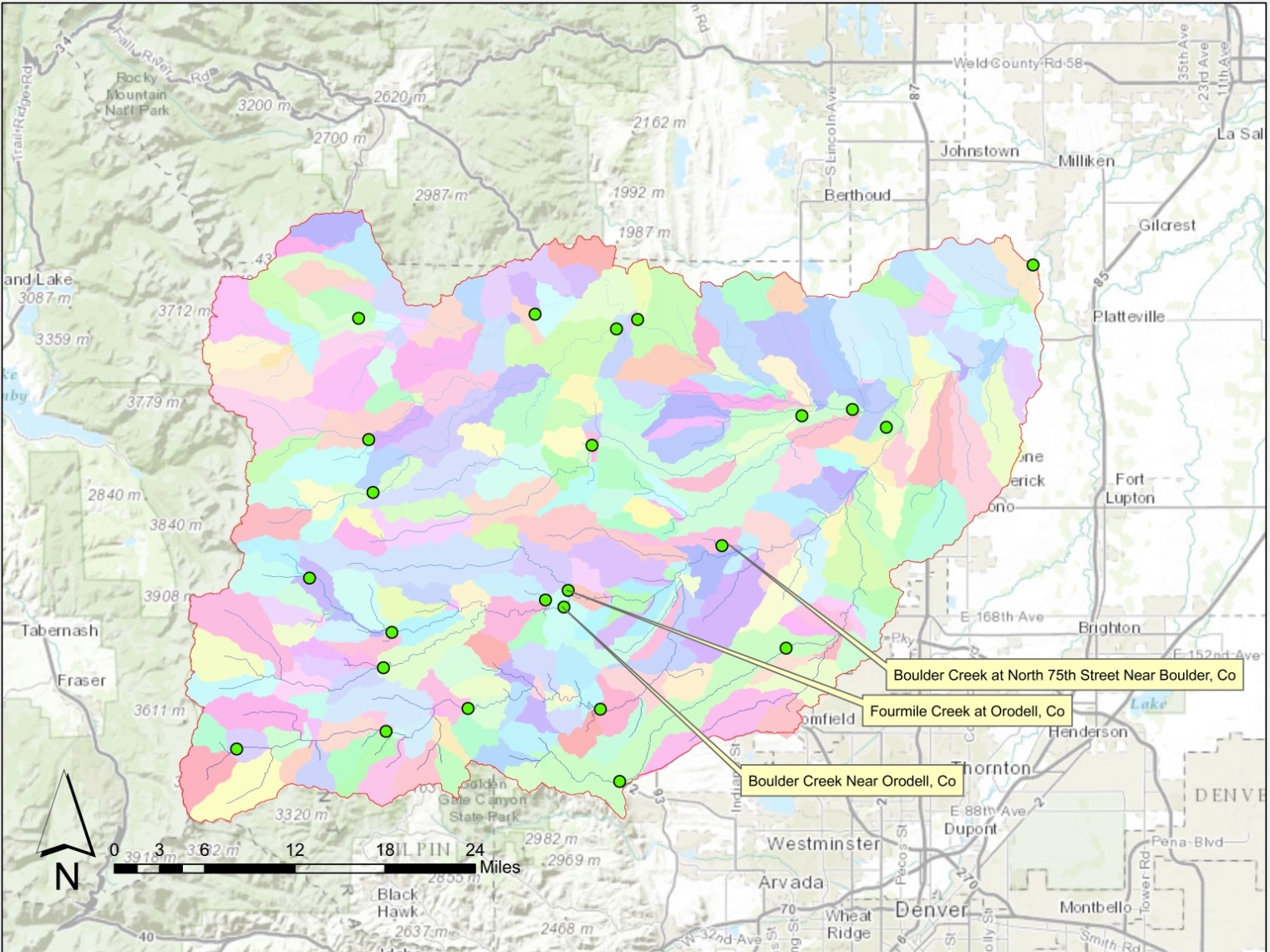 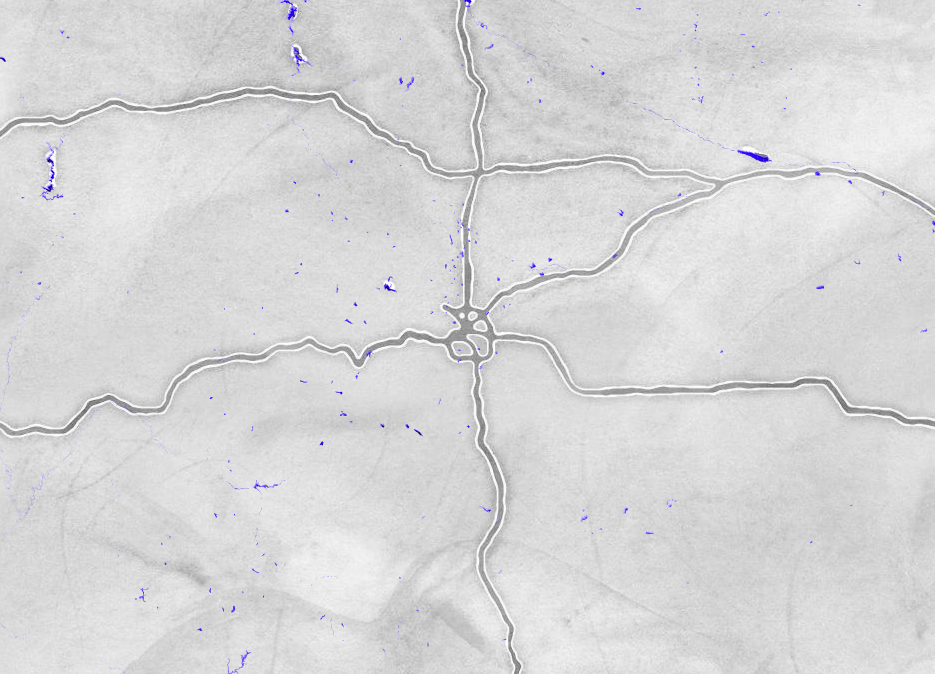 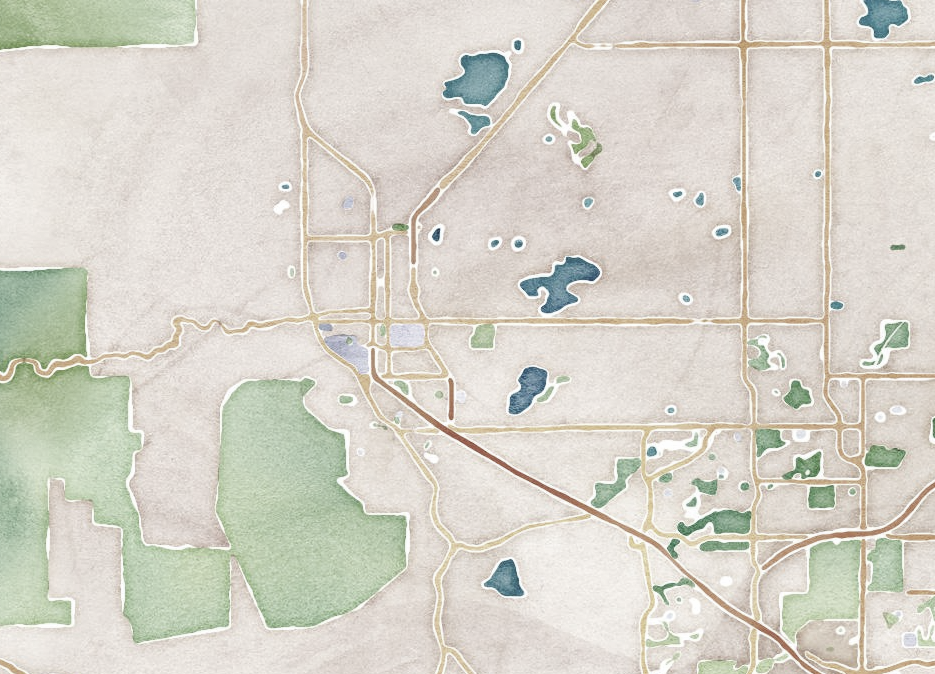 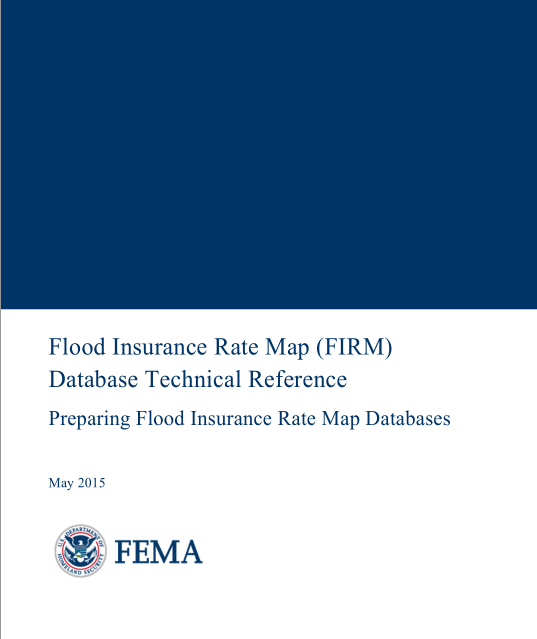 NFHL

There are 12 data layers in the National Flood Hazard Layer. 


S_FLD_HAZ_AR
 
A – 1% annual chance
AE – 1% annual chance
AO - floodway
X – 0.2% annual chance
Hello, FEMA.  

Resulting maps
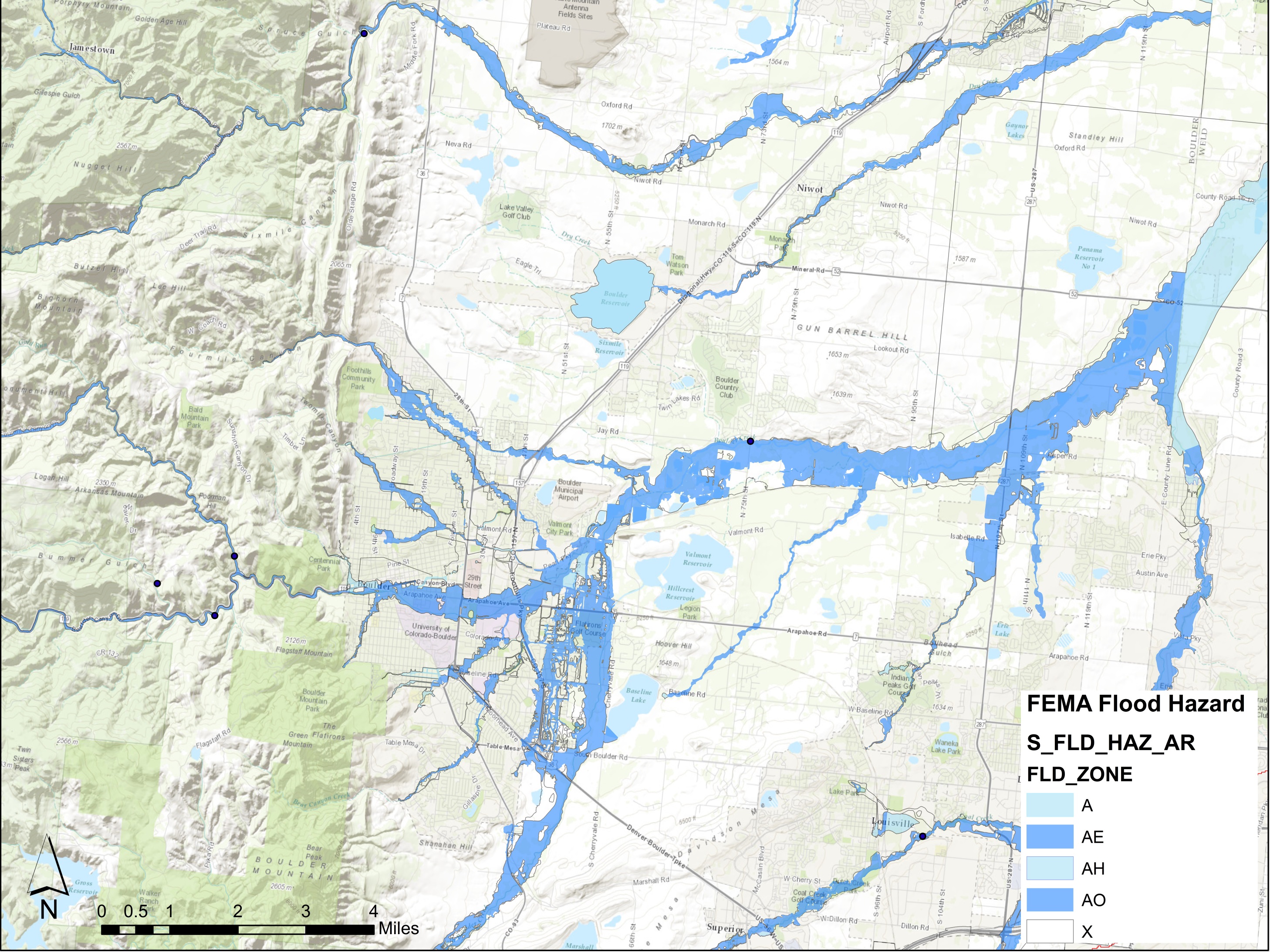 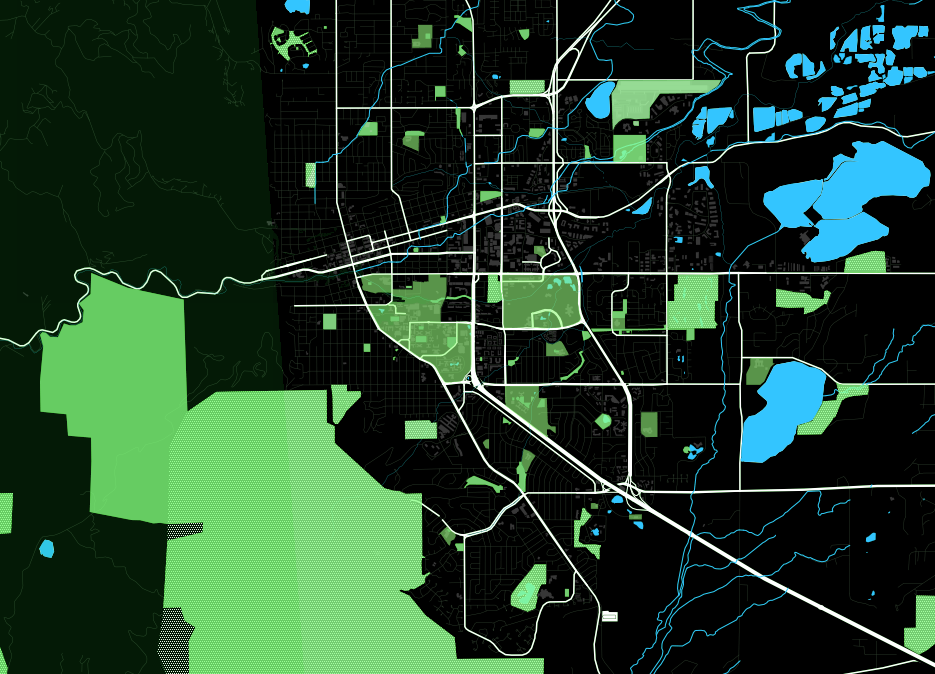 Census
Target groups based on loss of life
	Age 15-24
	Age 75+

Buildings
	Hospitals
	Dialysis Centers
	Nursing Homes
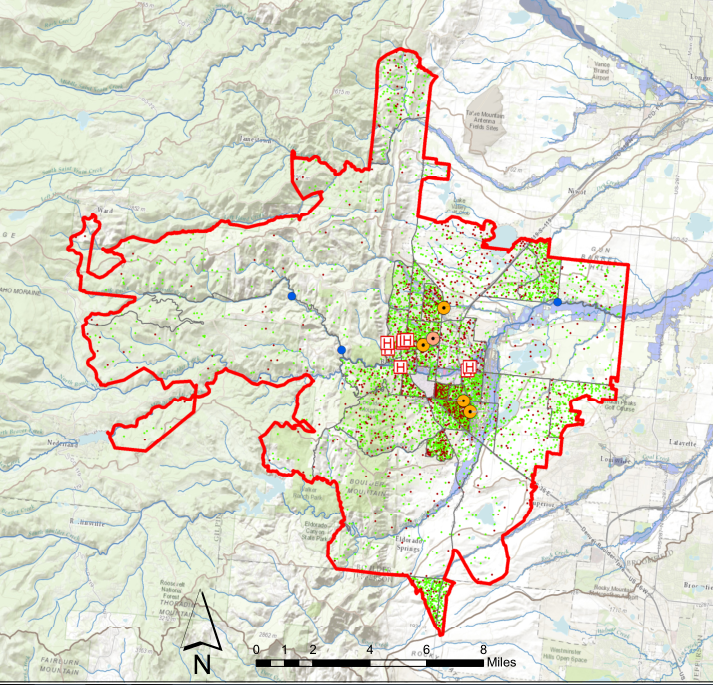 Legend
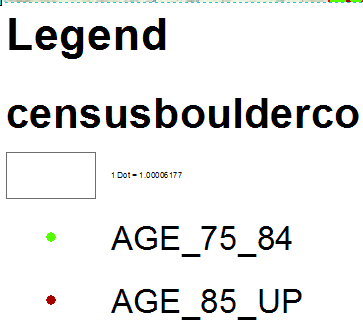 Age 75-85
Age 85 +
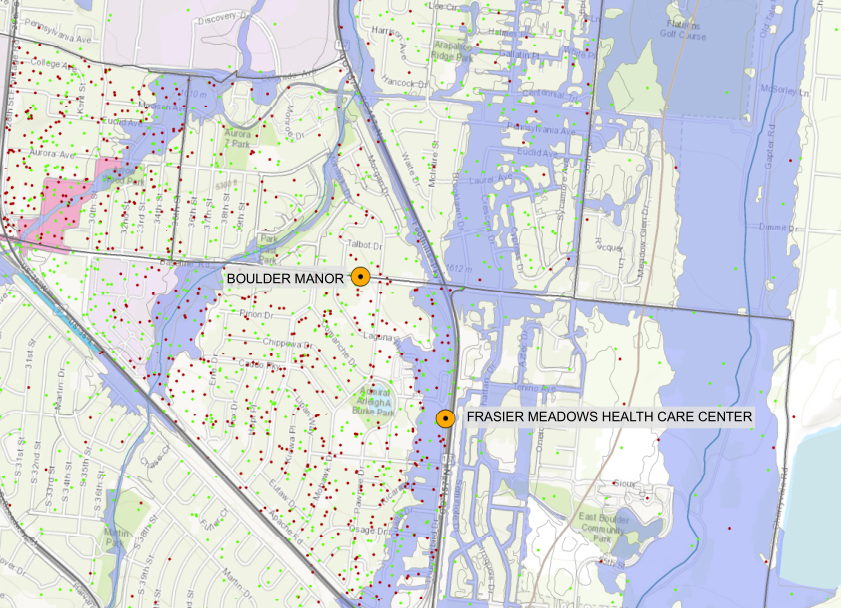 Legend
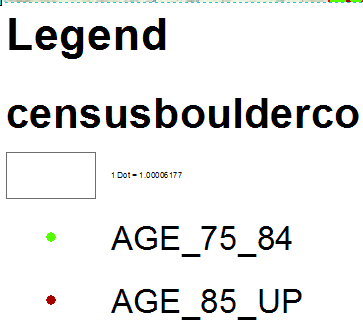 Age 75-85
Age 85 +
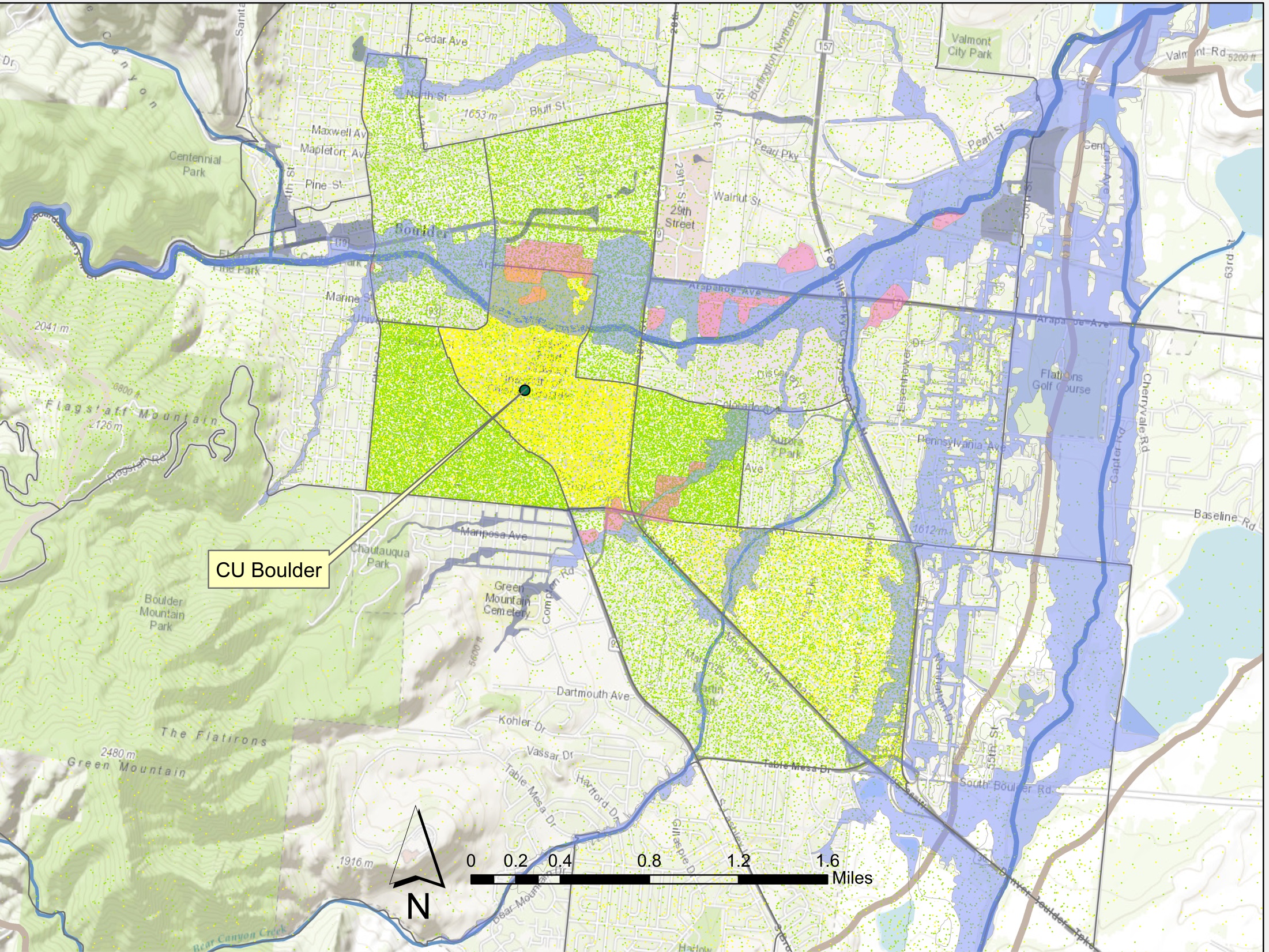 Legend
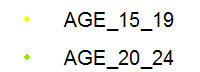 Age 15-19
Age 20-24
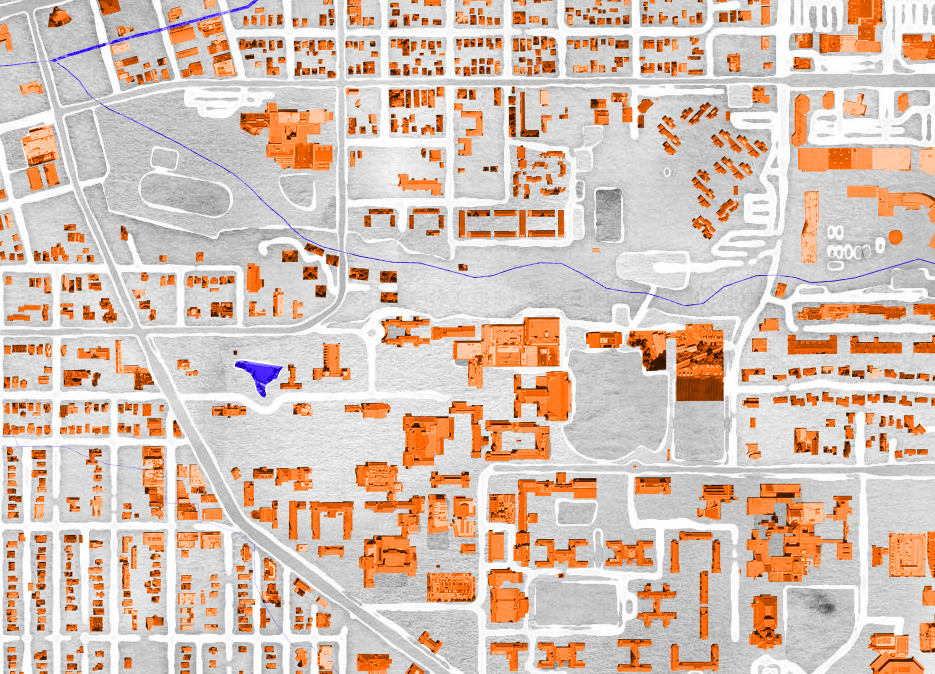 Event Tracking – Creating a Timeline

Streamflow
Rainfall
Daily Camera Article
NWS Storm warnings
Twitter – manual searching
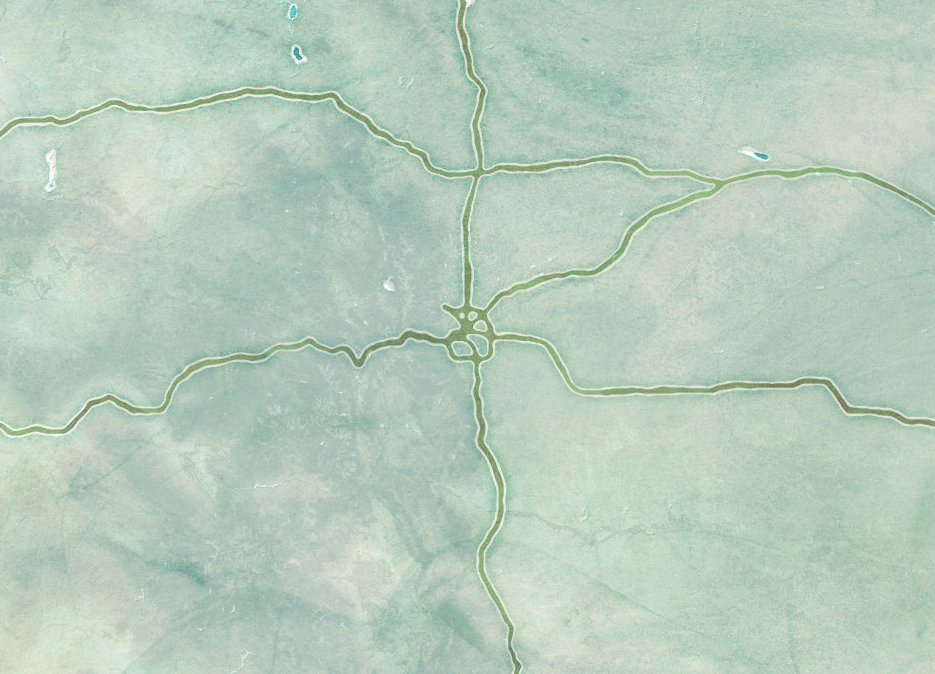 Flow versus Rainfall
September 9th-18th
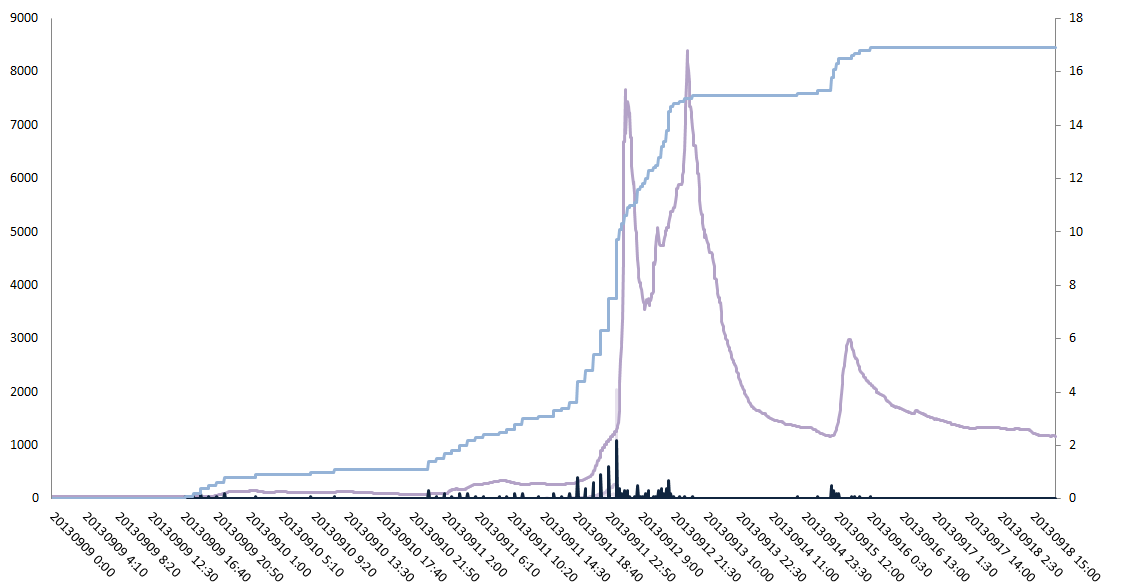 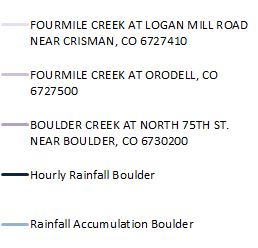 Boulder Creek at Orodell
Fourmile Creek at Orodell
Flow in cfs
Rainfall in inches
Boulder Creek Near 75th
Hourly Rainfall Boulder
Rainfall Accumulation Boulder
Time (YYYYMMDD hh:mm)
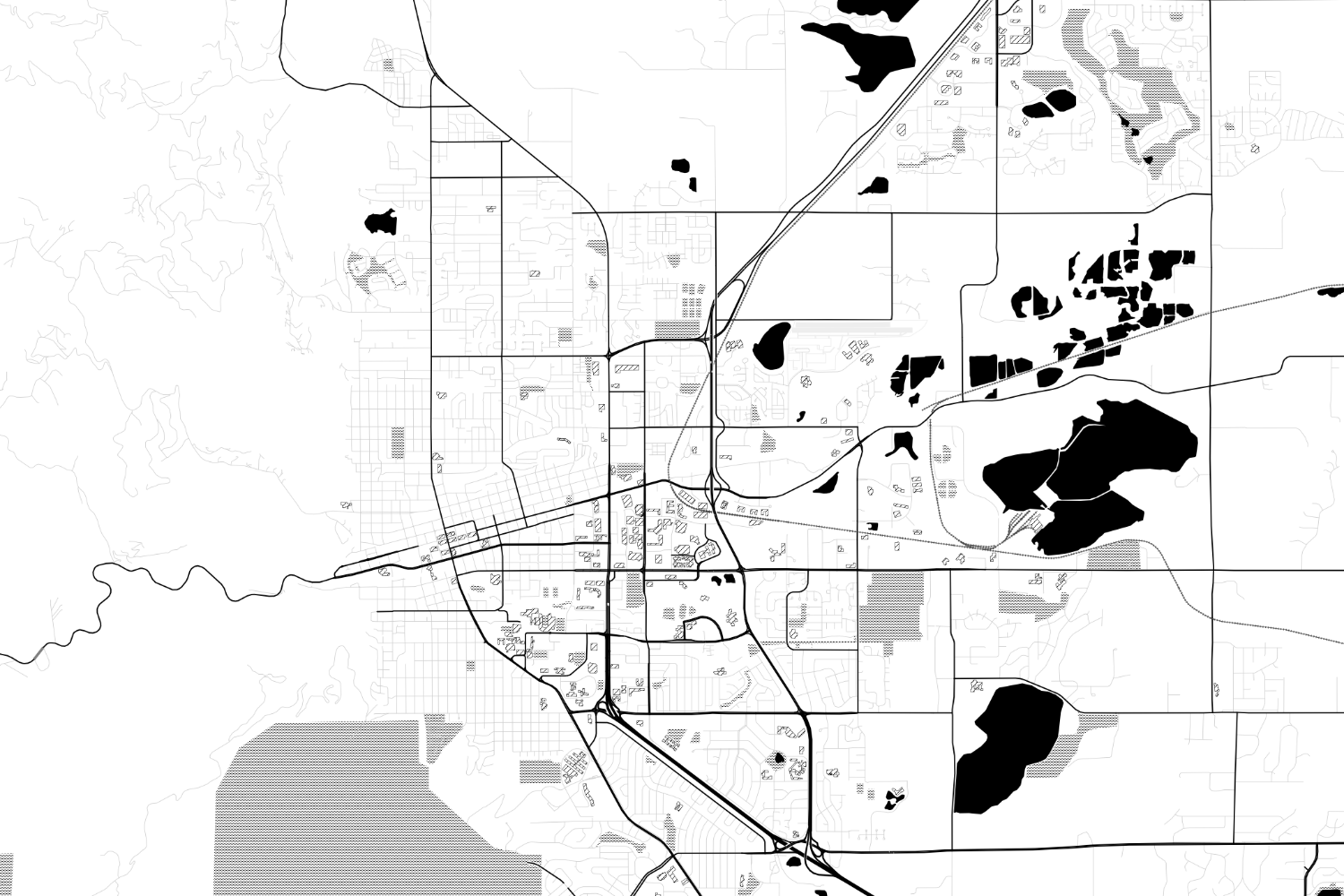 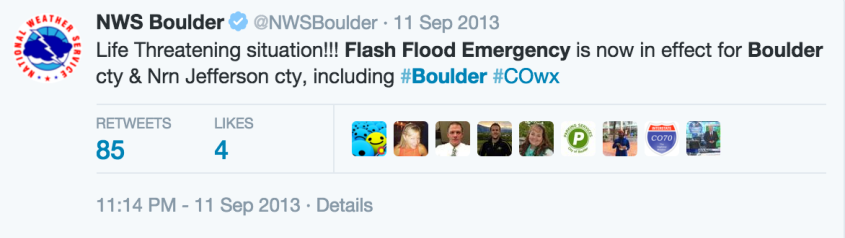 Twitter
Twitter – manual searching

Keyword search: flood, boulder, emergency, storm, precip, rain

Date Range: 9/11 – 9/18

Agency Searches: NOAA, NWS, Boulder Police
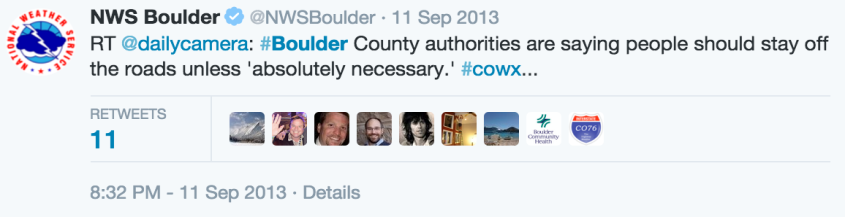 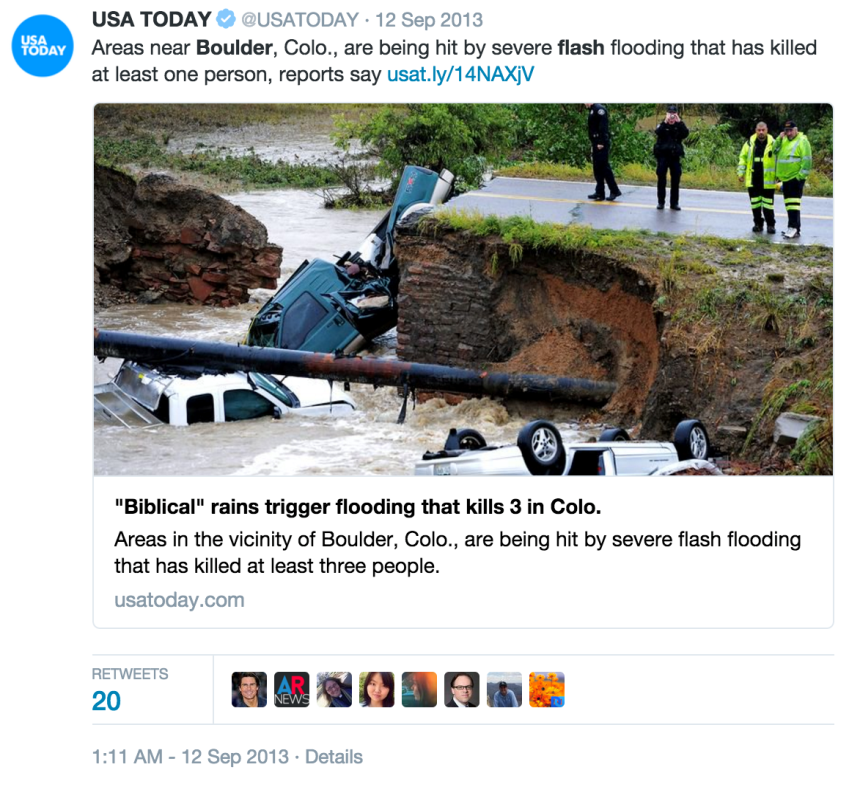 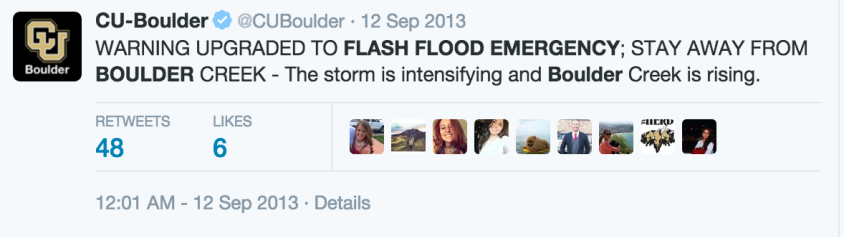 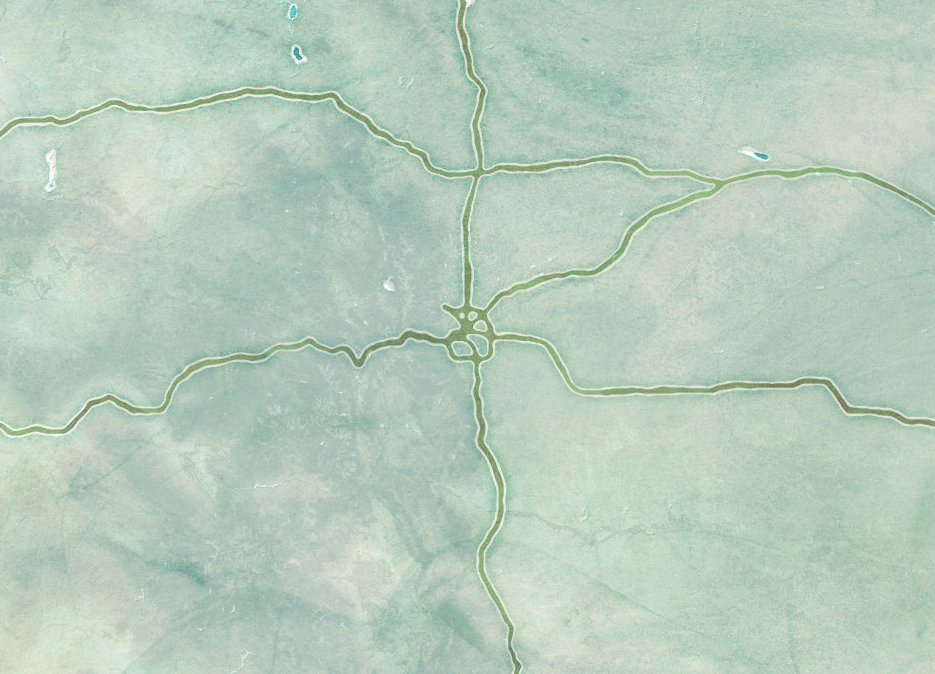 Flow versus Rainfall
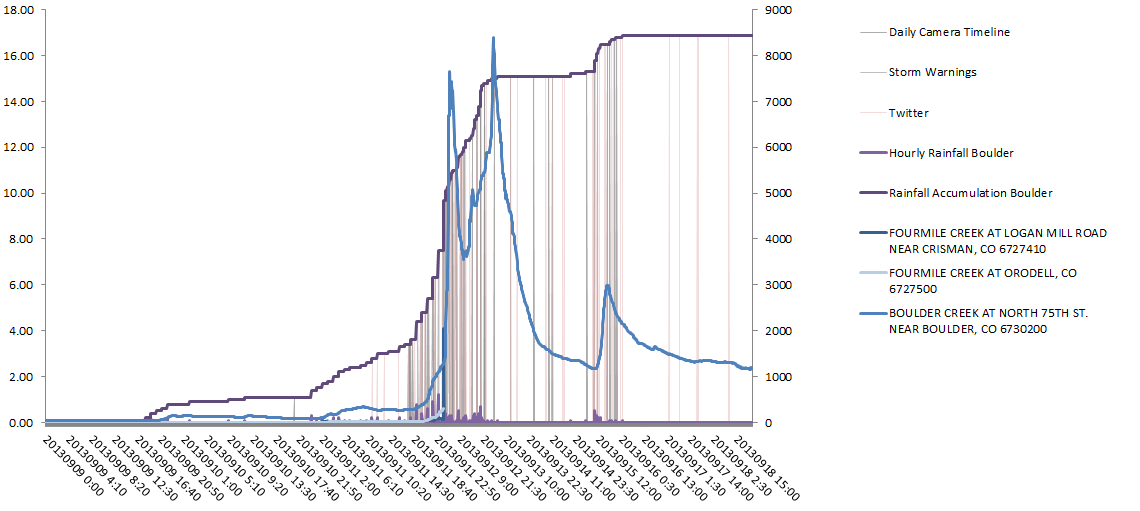 Daily Camera
Storm Warnings
Twitter
Hourly Rainfall Boulder
Rainfall in inches
Flow in cfs
Rainfall Accumulation Boulder
Boulder Creek at Orodell
Fourmile Creek at Orodell
Boulder Creek Near 75th
Time (YYYYMMDD hh:mm)
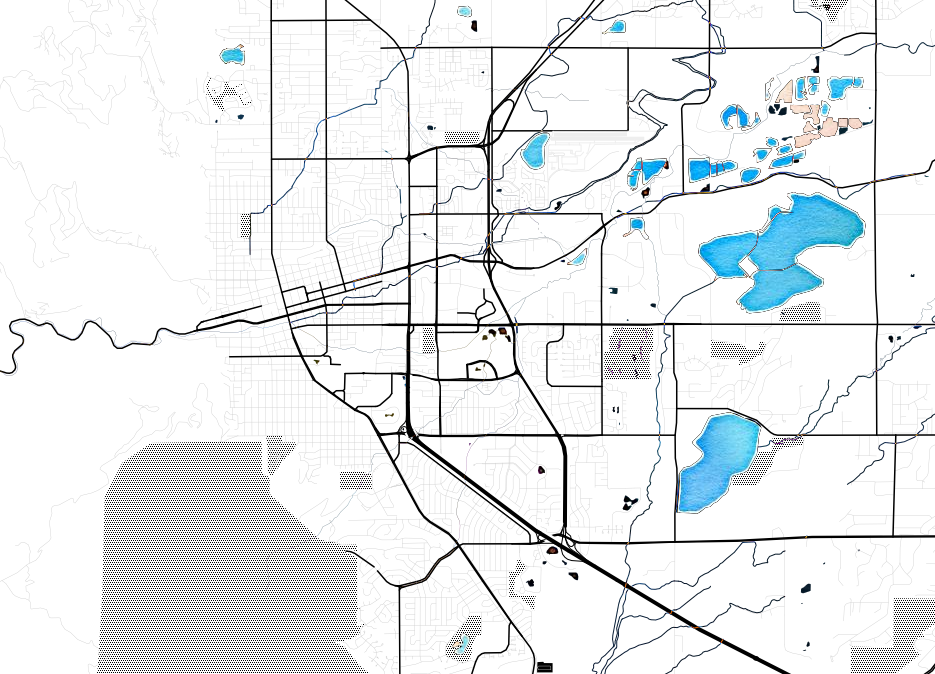 Questions